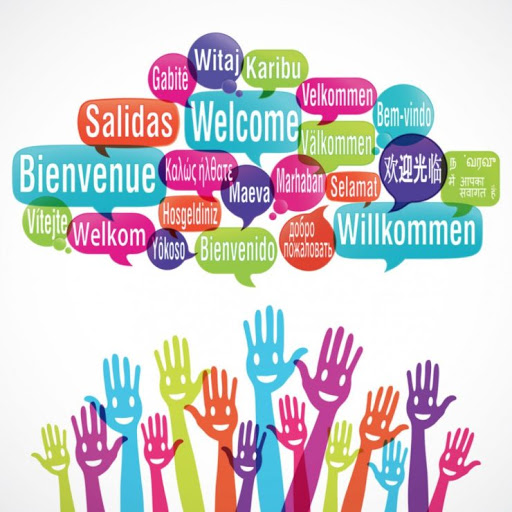 Dlaczego warto uczyć się języków?
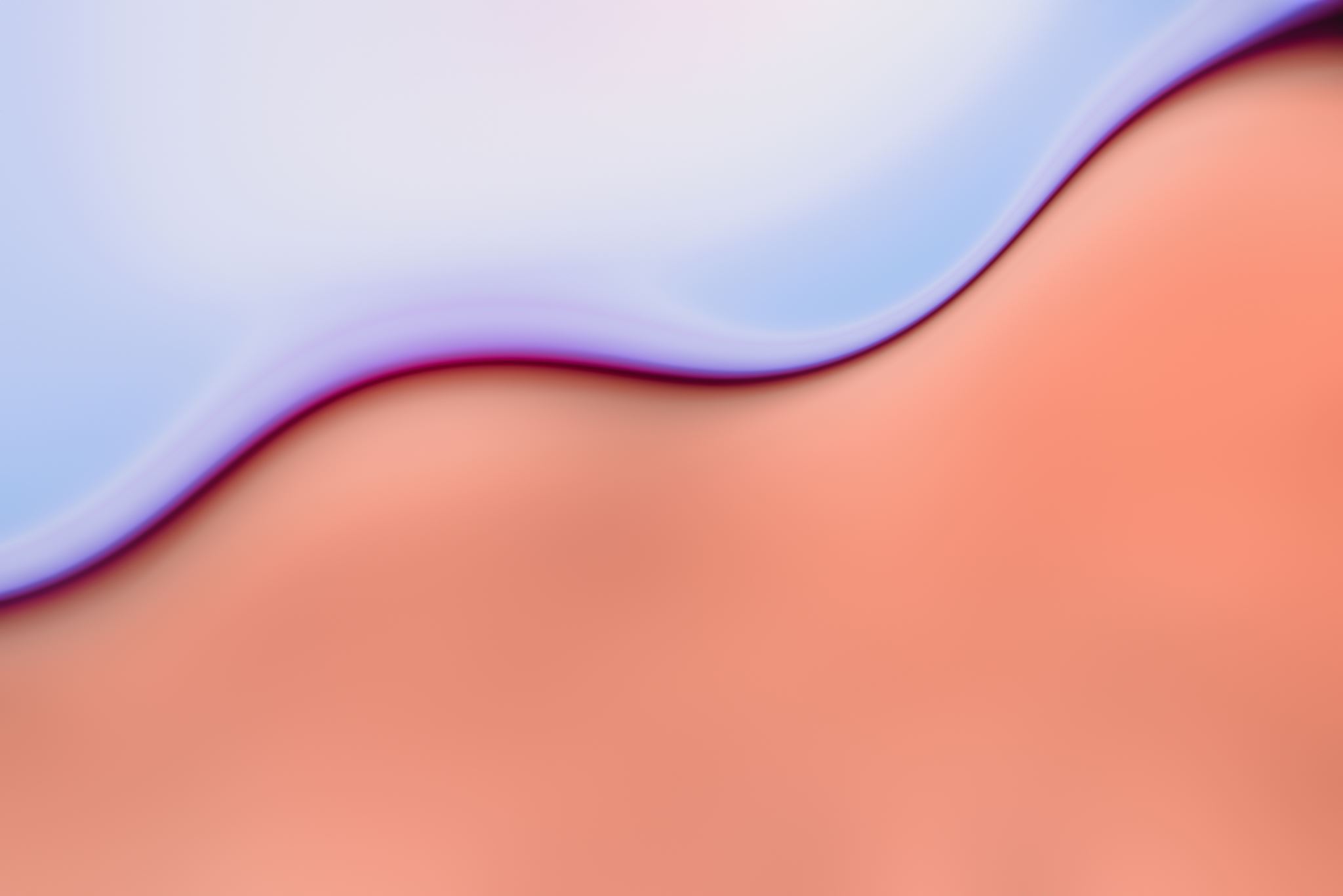 Amelia Czerwińska, klasa 4a
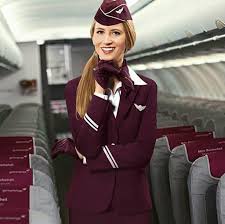 Dzięki znajomości języków obcych możemy spełnić marzenia o intersującej, ciekawej pracy.
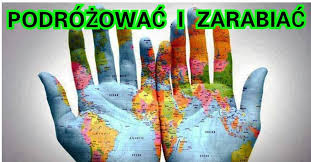 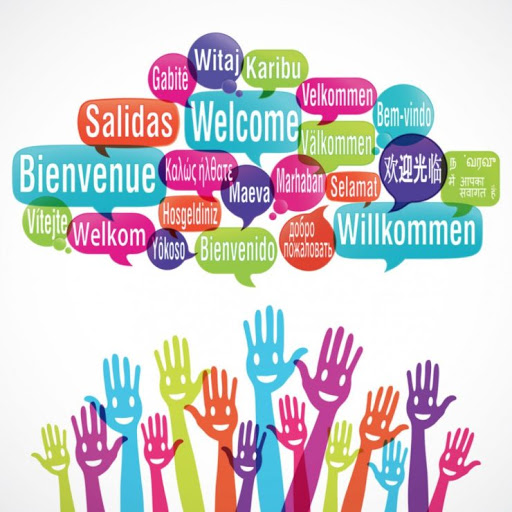 Stewardessa, pilot wycieczek, tłumacz i nauczyciel języków obcych to zawody, które będąw zasięgu naszych możliwości.
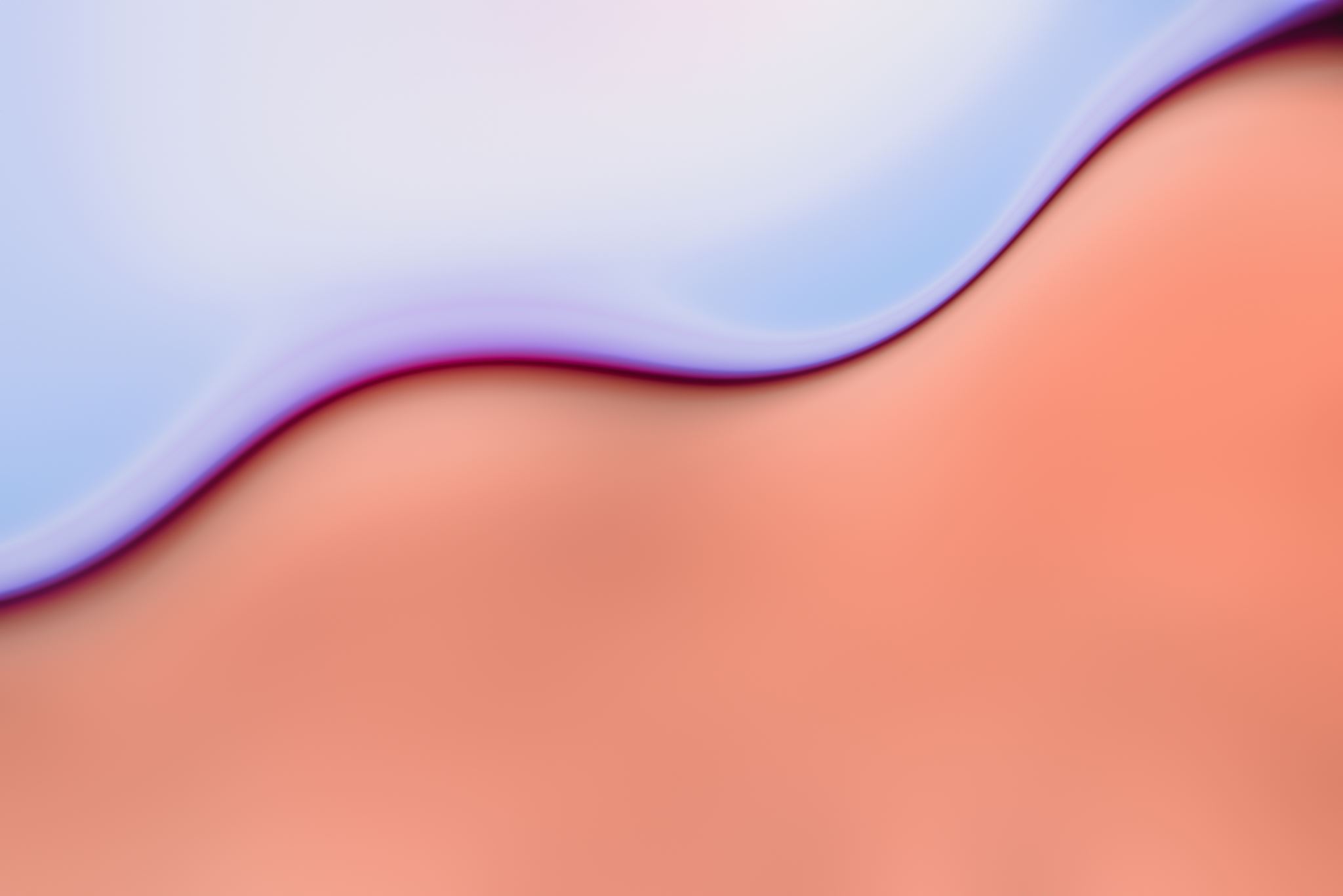 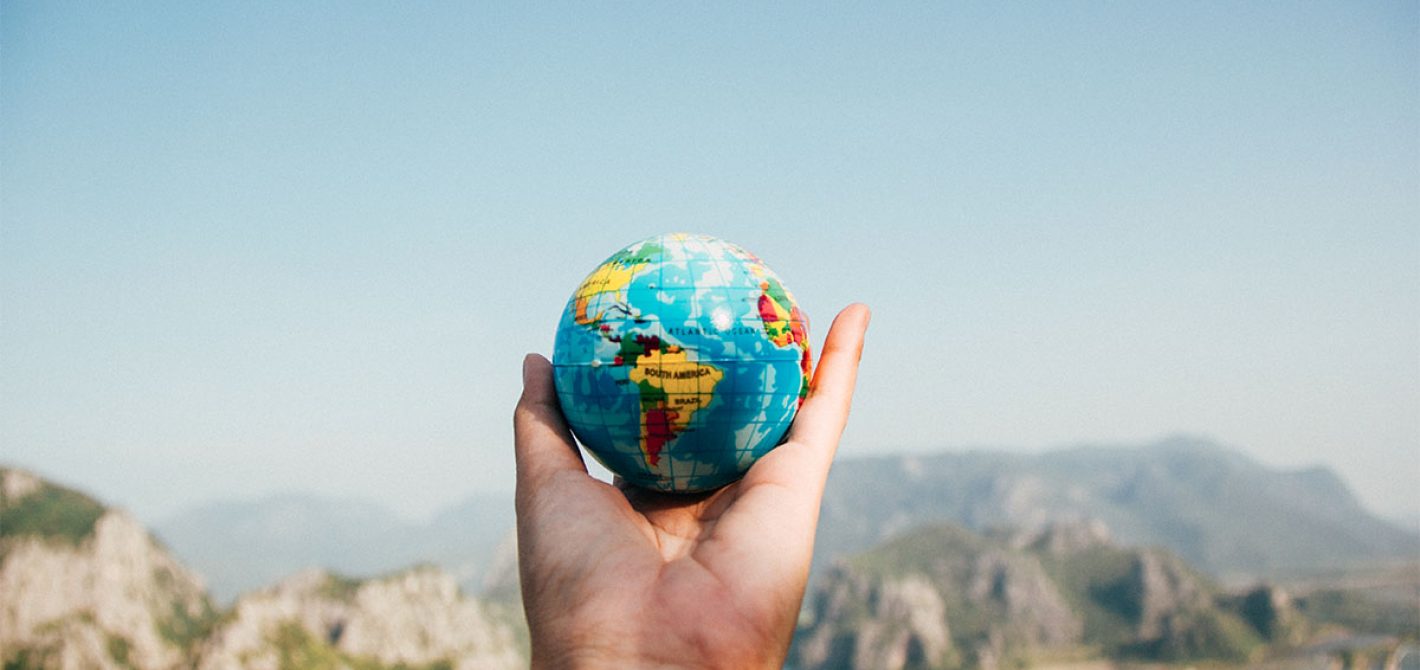 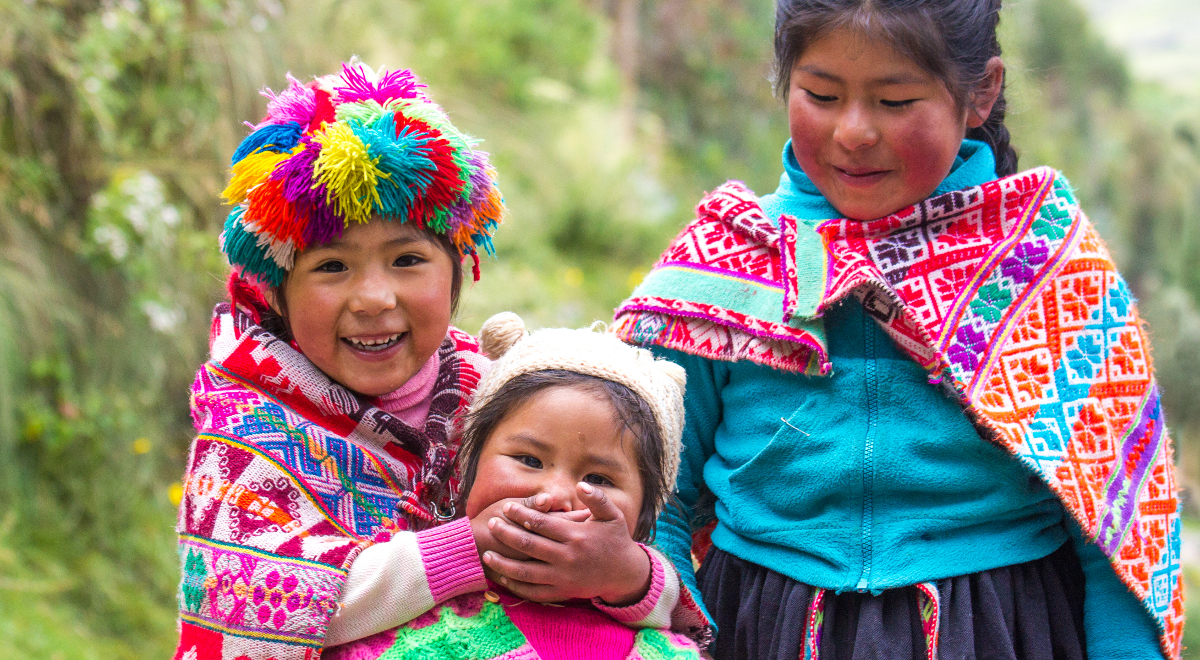 Cudownie jest móc podróżować po całym świecie! Dzięki dobrej znajomości języków, możemy poznawać kraje nie tylko z ofert biur podróży, ale odwiedzając miejsca mniej znane, poza szlakami turystycznymi.
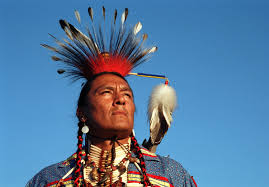 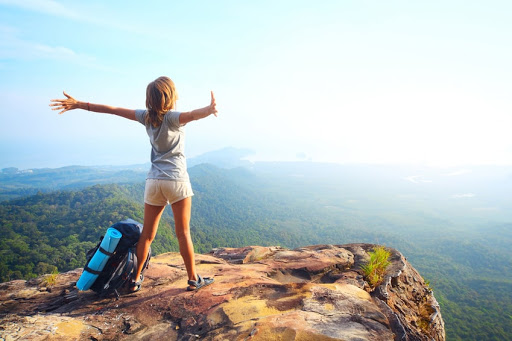 Przeżyjemy niezapomniane przygody, poznamy kulturę, historię, obyczaje i intersujące miejsca.
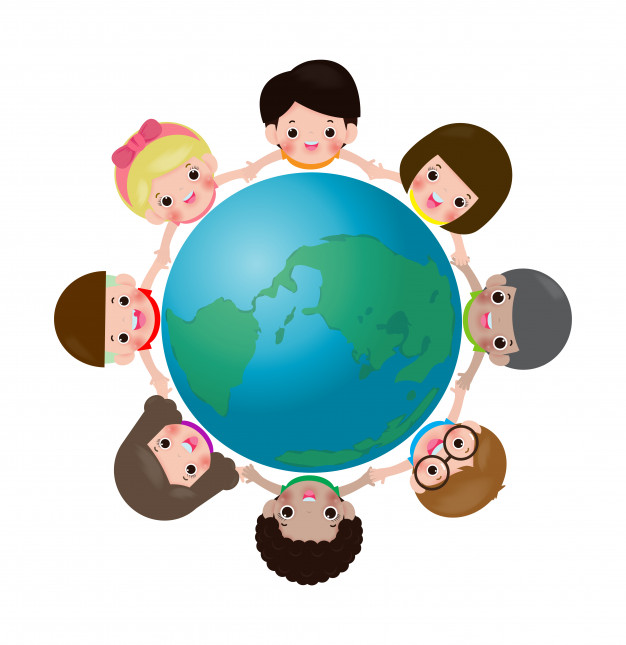 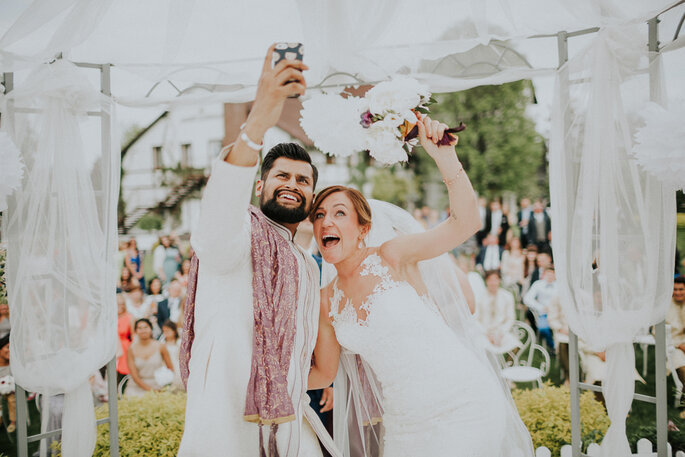 Doskonała znajomość języków to także okazja do zawierania nowych znajomości, zyskania przyjaciół, a nawet poznania miłości życia:-)
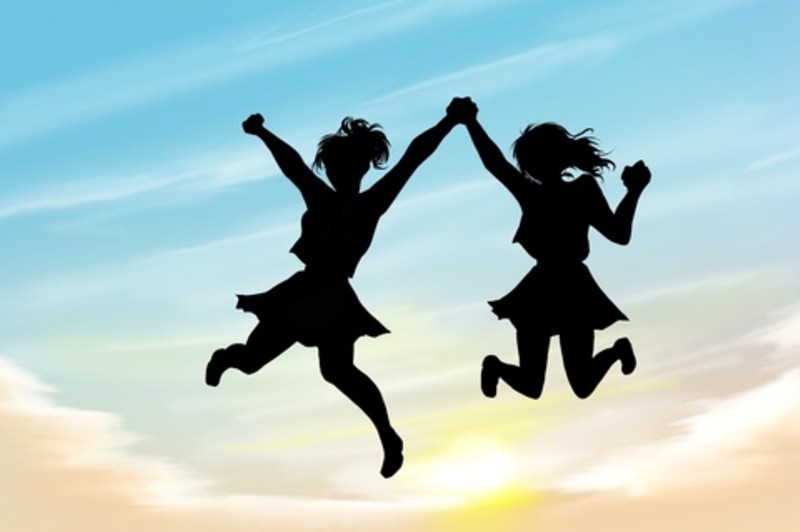 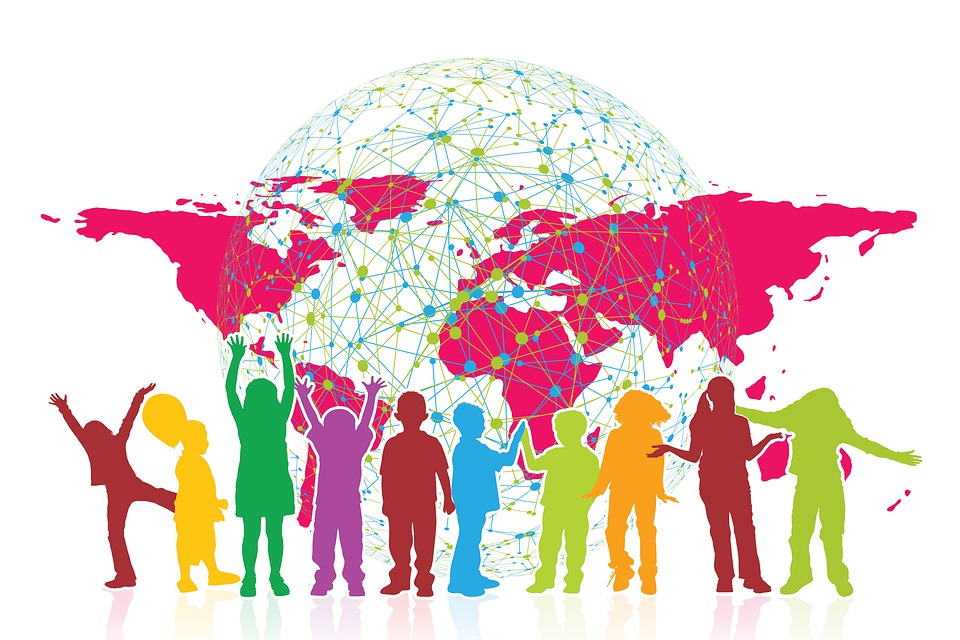 Jakże interesujące musi być poznawanie człowieka, który wychował się w zupełnie innym kraju i kulturze. Tyle możemy się od siebie nawzajem nauczyć!
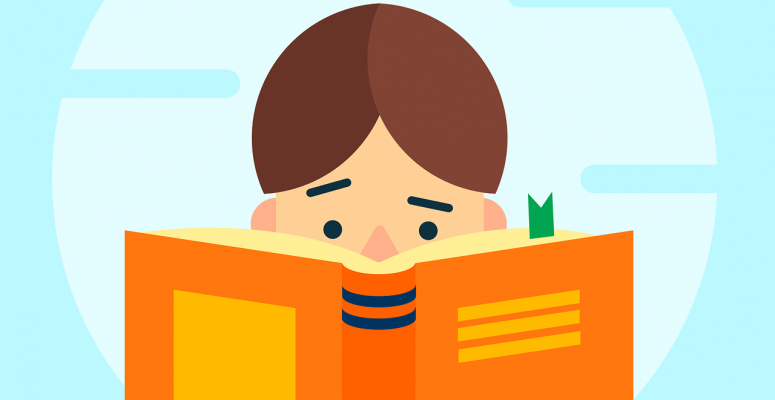 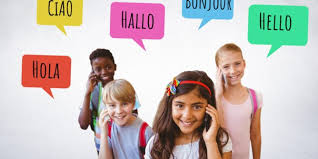 Nauka języków obcych to także doskonały trening dla naszego mózgu.
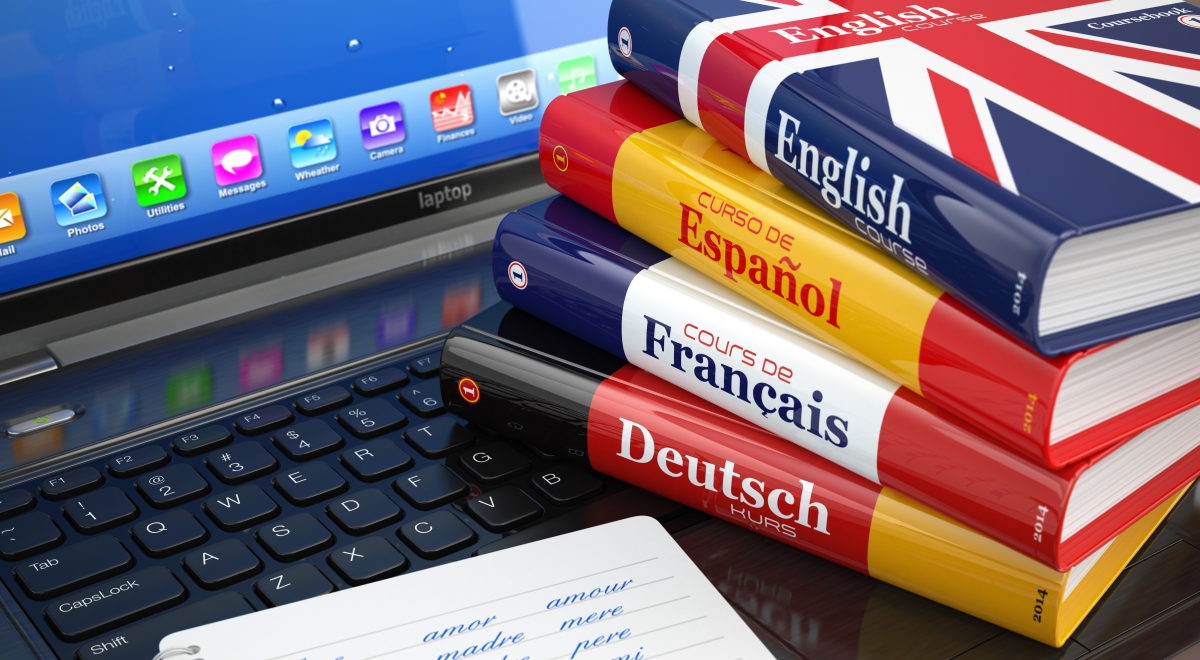 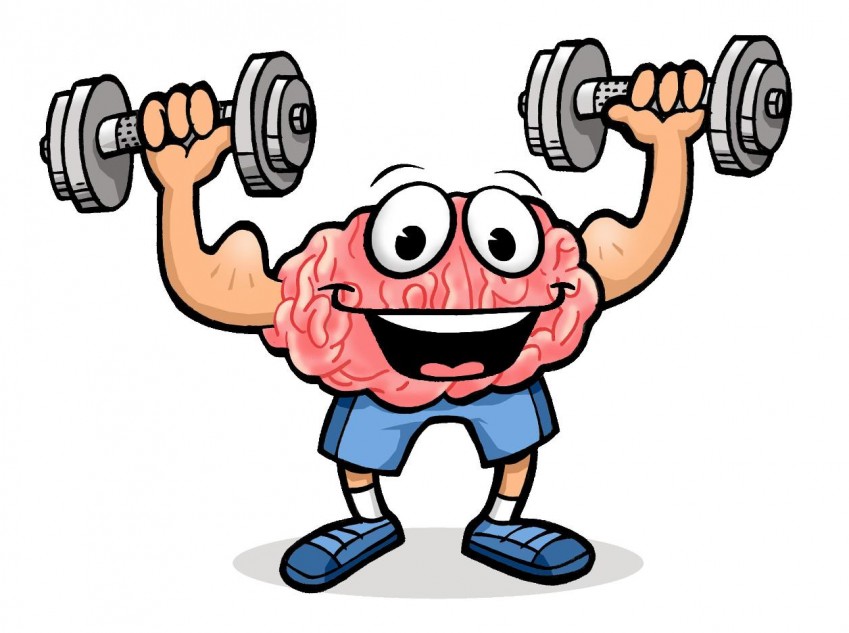 Ćwiczmy pamięć i koncentrację przyswajając nowe słówka!
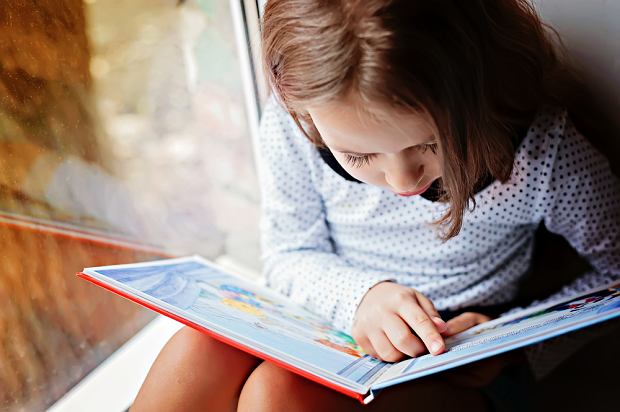 Czytanie książek, czasopism czy oglądanie filmów w oryginalnym, obcym języku nie będzie stanowiło żadnego problemu.
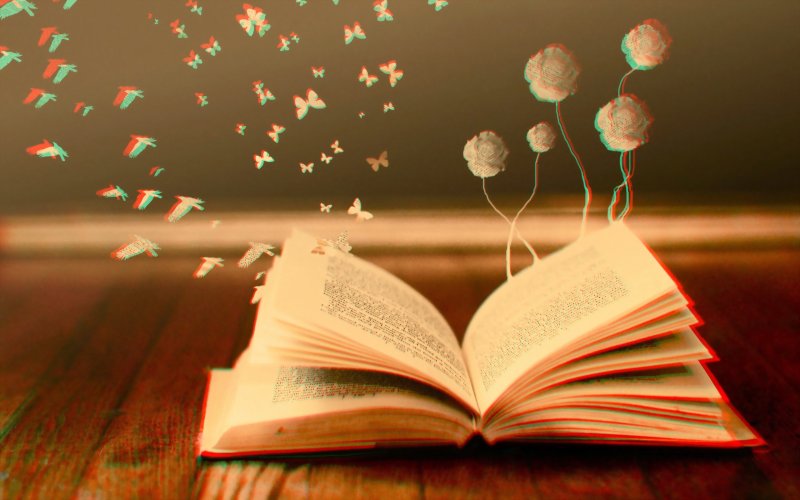 To będzie niezwykle intersujące i na pewno zaimponujemy tym innym!
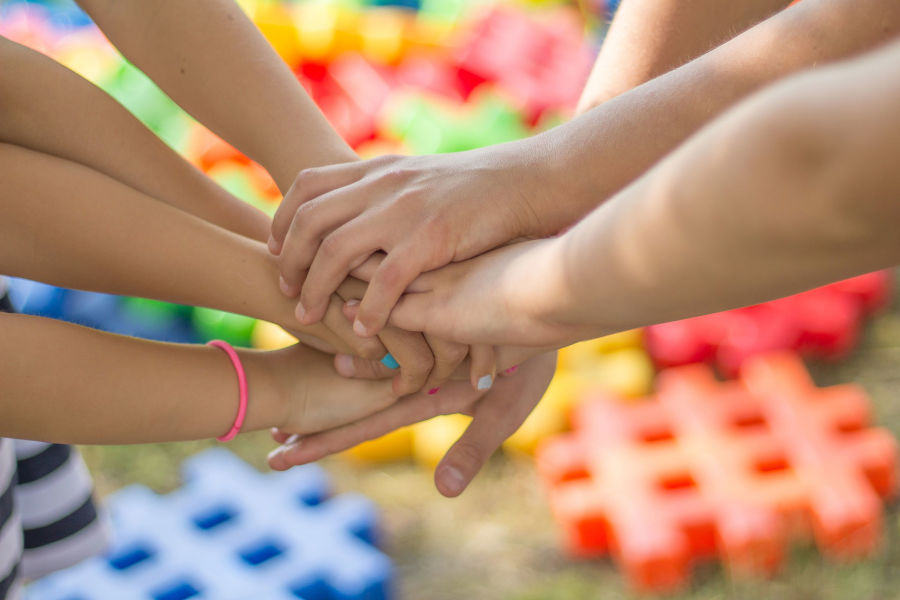 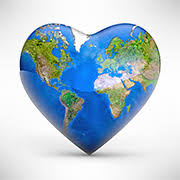 Dzięki nauce języków obcych pokonujemy nieśmiałość i lęk przed kontaktem z obcokrajowcami.
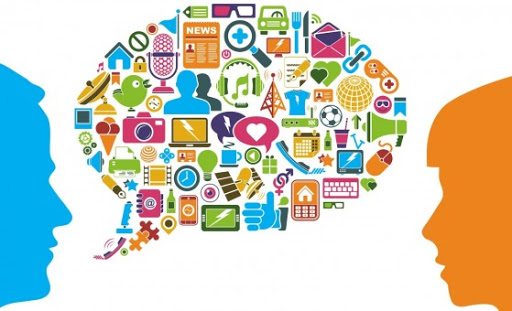 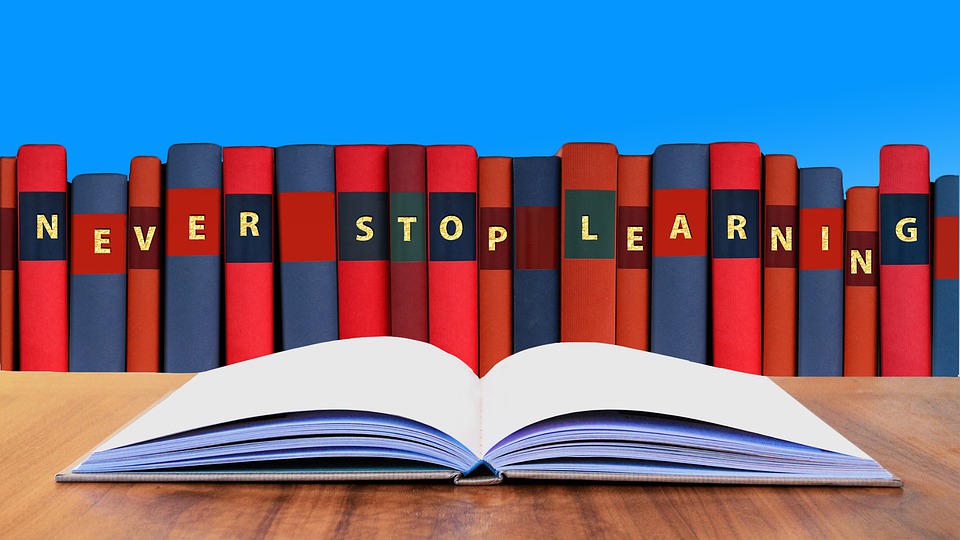 Świat nie wydaje się  już taki ogromny i przerażający!
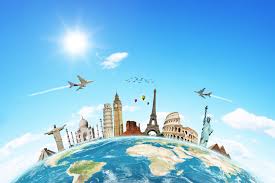 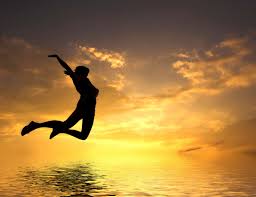 Znajomość języka daje nam także poczucie wolności!
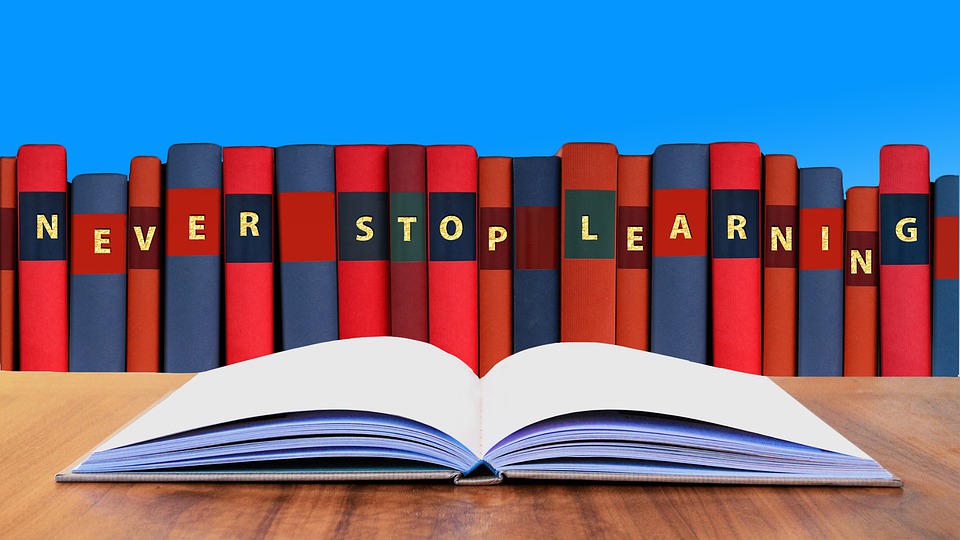 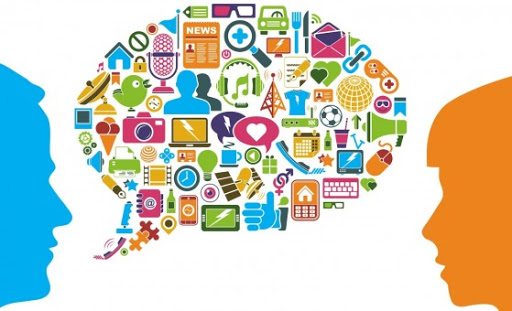 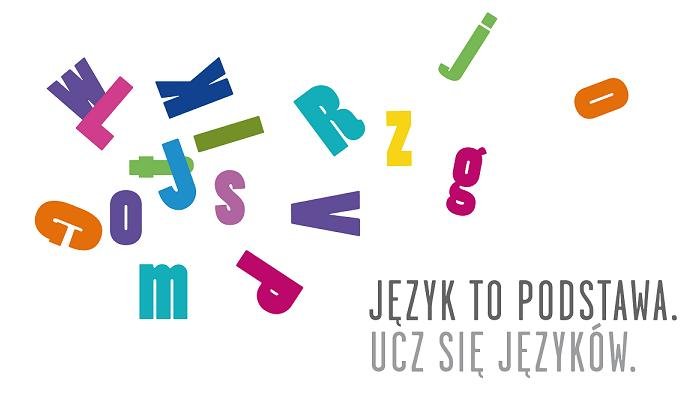